令和５年度
Doはぐ講師養成研修会
上川合同庁舎 ３階 講堂
場所
（旭川市永山６条１９丁目１-１）
・国、道及び市町村職員などの防災関係機関職員
・町内会・自主防災組織で活動を行っている地域防災活動者、
　避難所となることが想定される施設の管理運営にあたって
　いる方等で、今後「Doはぐ」の普及に協力していただける方
　※「Doはぐ」未経験の方も参加可能
対象者
上川総合振興局
主催
申込期限
定員
9月21日（木）まで
40名 程度
令和5年１０月5日（木）
日時
13：00～17：00 (12:45 受付開始)
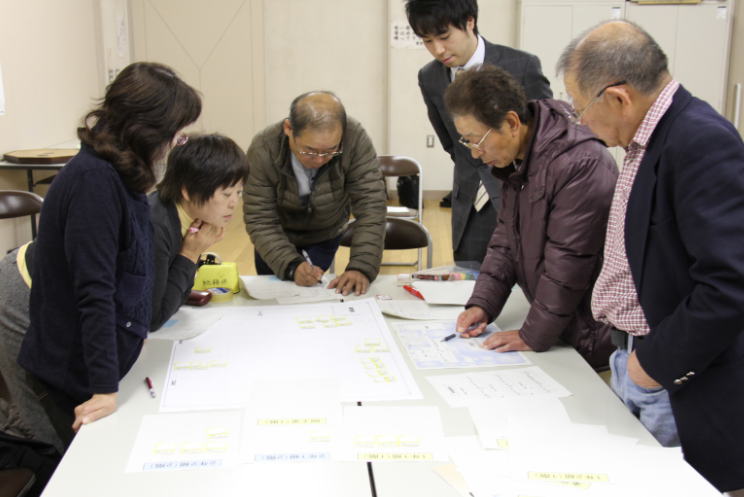 申込書類をＦＡＸ又は電子メールにより提出してください。
※提出後、受付漏れを防ぐため、お手数おかけしますが電話連絡をお願いします。
　Ｆ Ａ Ｘ 送 付 先 ：0166-46-5204　
　電子メール送付先：higashimura.joe@pref.hokkaido.lg.jp
お申込み
【お問合せ先】
　北海道上川総合振興局地域創生部危機対策室（☎0166-46-5918）
【Ｄｏはぐとは】
・真冬に直下型地震が発生し電気等が使えないという想定に沿って、250枚のカードで示されたさまざまな条件を、グループで話し合って解決していく「防災教育カードゲーム」です。

・静岡県が開発した避難所運営ゲーム（HUG）に、北海道の積雪寒冷の厳しい気候条件や
　東日本大震災の経験などの観点を加えることにより、避難所の生活や運営を自分事として捉え、　
　地域の防災対策の課題を見つけやすくすることを目的とし、北海道が作成したものです。
【Ｄｏはぐマスターとは】
・道が実施するＤｏはぐマスター認定講座（今回の講座）を受講し、Ｄｏ
　はぐの指導、普及啓発及び実践に十分な知識を有していると認められた方が
　取得できる資格です。
・Ｄｏはぐマスターは、講師として、Ｄｏはぐの普及啓発活動を行っています。